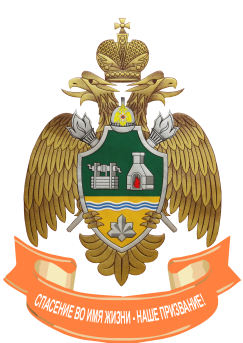 «Об итогах выполнения плана совершенствования и развития дистанционных образовательных технологий в институте»
Доклад начальника факультета заочного обучения, переподготовки и повышения квалификацииполковника внутренней службы, к.ю.н., доцента Макаркина С.В.
Плансовершенствования и развития дистанционных образовательных технологий в ФГБОУ ВО Уральский институт ГПС МЧС России
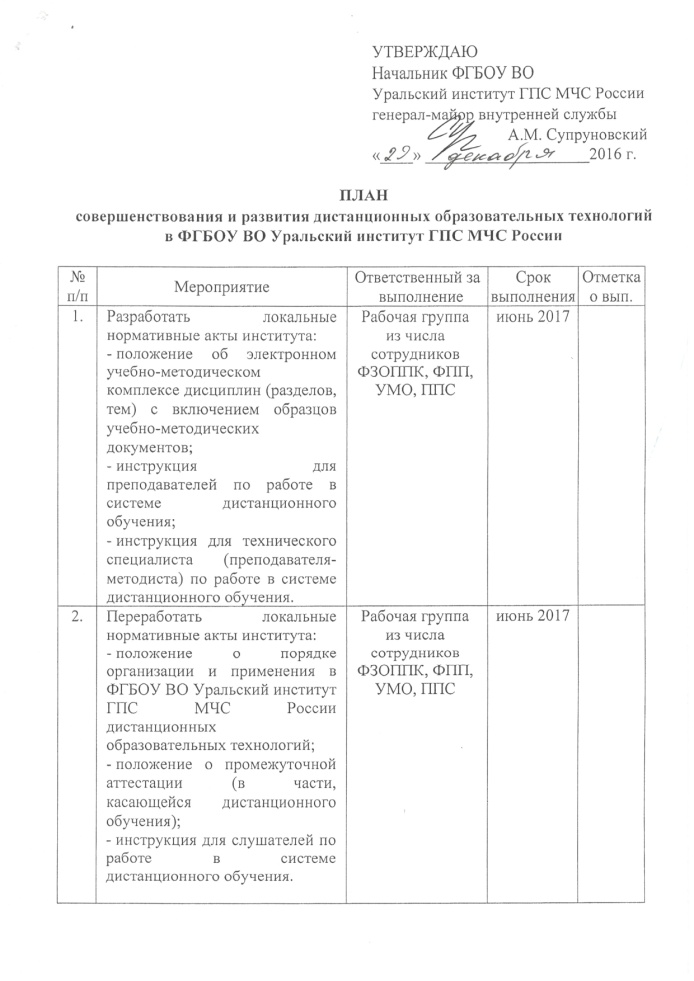 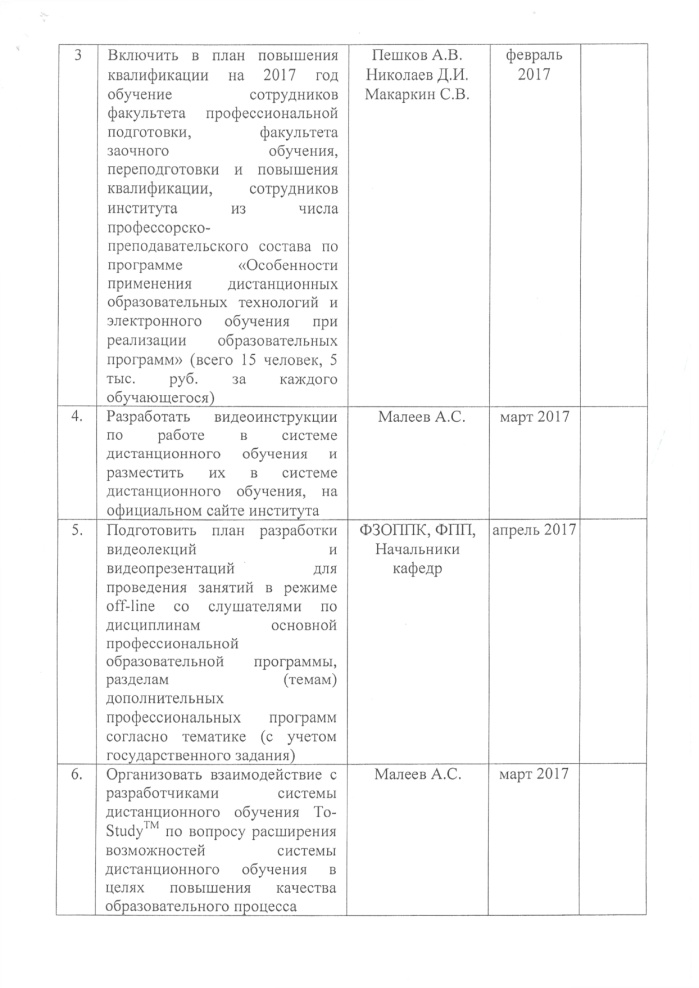 Локальные акты института, регламентирующие порядок применения дистанционных образовательных технологий
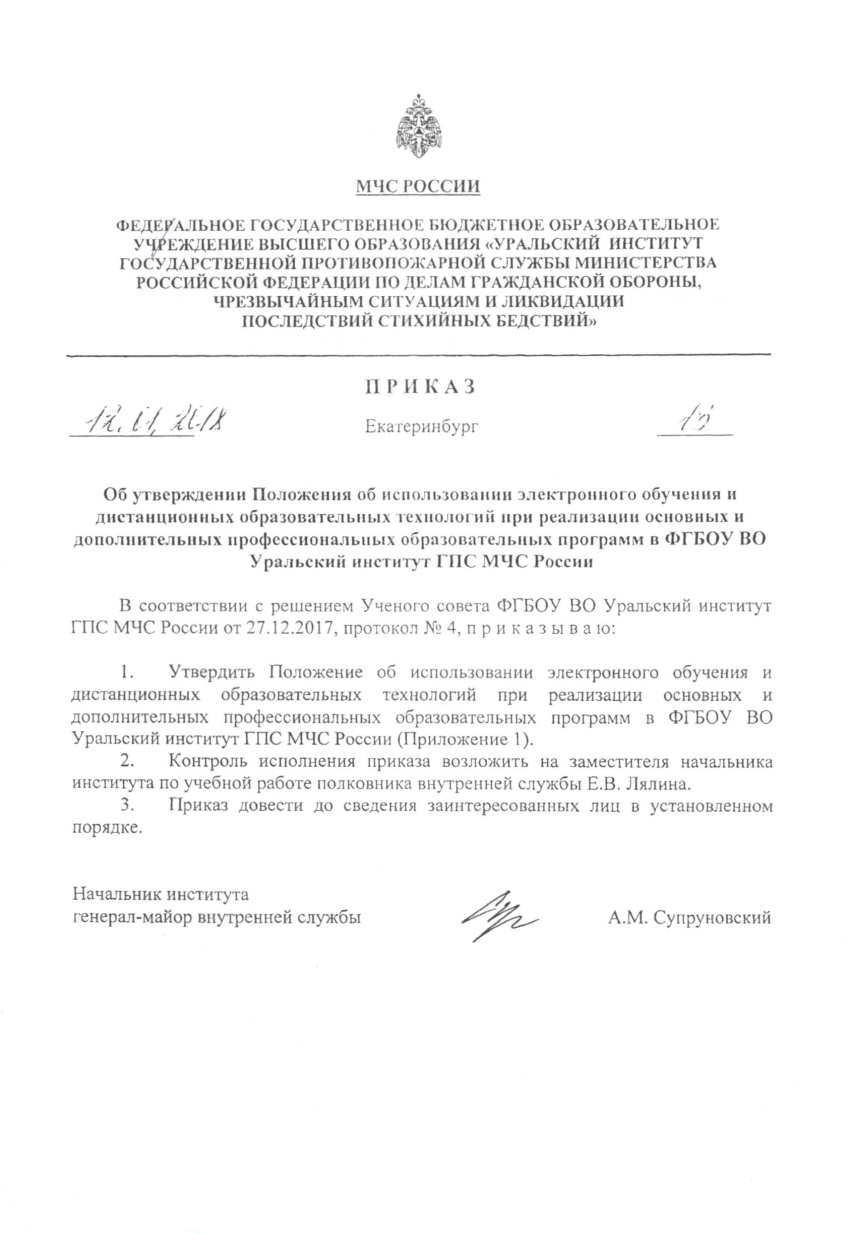 План подготовки кафедрами института видеолекций и видеопрезентаций для проведения занятий на факультете по дисциплинам основной профессиональной образовательной программы (20.05.01 Пожарная безопасность) и дополнительным профессиональным программам
Информация о кафедрах и количестве запланированных ими к подготовке в 2017-2018 учебном году видеолекций и видеопрезентаций
Видео лекции по дисциплине «Автоматизированные системы управления и связь»
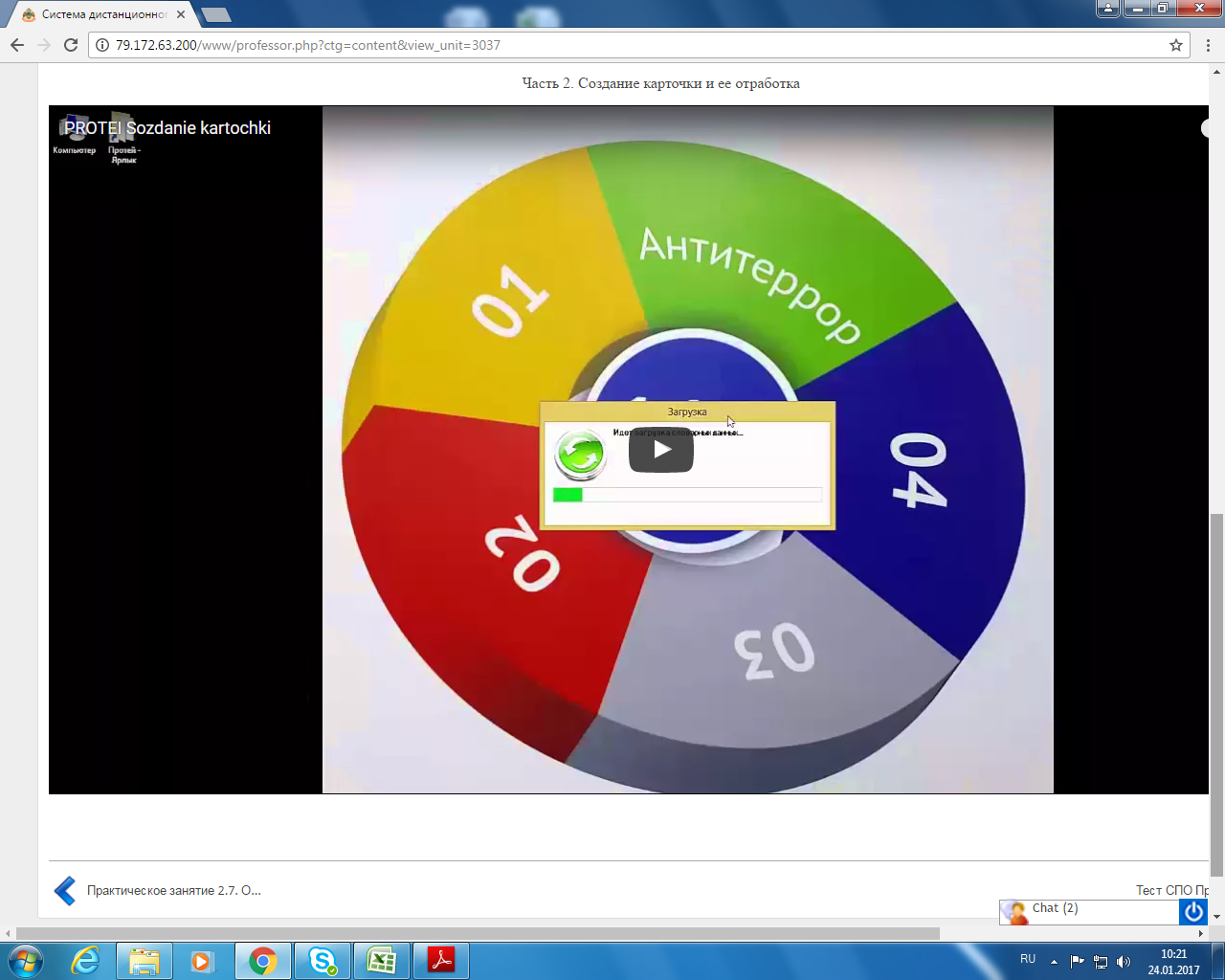 Сведения о количестве откорректированных электронных учебно-методических комплексов
Мероприятия по совершенствованию и дальнейшему развитию дистанционных образовательных технологий в институте
1)  кафедрам института продолжить работу по подготовке сценариев, подбору материалов и монтажу видеолекций и видеопрезентаций, с последующей их размещением в системе дистанционного обучения института, как по тематике видеолекций, заявленной в плане, так и по другим вопросам, выносимым на самостоятельное изучение;
2)  в целях обеспечения самостоятельной работы обучающихся, особенно по заочной форме, детально продумать виды и содержание электронных учебно-методических материалов по дисциплинам ОПОП, а также темам и разделам дополнительных профессиональных программ;
3) систематически вносить изменения и корректировки в учебно-методические материалы электронных учебно-методических комплексов по дисциплинам, темам (разделам) ДПП, изучение которых предусмотрено с применением дистанционных образовательных технологий.
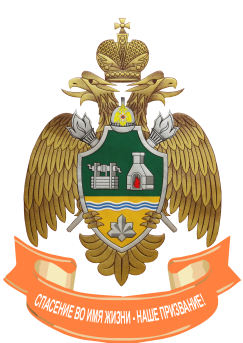 «Об итогах выполнения плана совершенствования и развития дистанционных образовательных технологий в институте»
Доклад начальника факультета заочного обучения, переподготовки и повышения квалификацииполковника внутренней службы, к.ю.н., доцента Макаркина С.В.